Construire un cycle d’une dizaine de séances
des techniques au service de l’élève
Se sentir en sécurité,
plaisir immédiat
La balle
Comprendre le but du jeu
La cible
Le filet
Les rôles
Se sentir responsable de ses actions
Son rôle
S’inscrire à l’AS
L’enjeu, la décision
De l’efficacité à l’efficience
L’émotion
Le volley au service de l’élève
L’élève au service du volley
Construire un cycle d’une dizaine de séances
Partir des représentations initiales pour mieux les transformer
Un mode de sortie
des modes d'entrée
Situation de reference

Situations de jeu à thème

Situations de renforcement

Situations d'observation
maîtrise
Construire la carte d'identité du volleyeur, comprendre ce qu'il y a à faire
Se donner les moyens de jouer au volley-ball
de l'émotion
performance
Plus de stabilité des équipes
connaissance
duos
de l'enjeu
jonglages
Plus de variabilité des équipes
de la tactique
Modalités d'évaluation, partition de la note
variabilité
alternance
surprise
stabilité
Jeu à 6
de la technique
Compétence attendue de niveau 1 collège
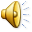 Niveau 1
La sauvegarde
Jamais fait
Niveau 2
Le renvoi direct
débutant
Niveau 3
Le relais pour "attaquer« 
débrouillé
Au moins 10h de pratique
moins de 10h de pratique pour certains élèves
Compétence attendue de niveau 2 collège
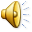 Impossible à moins de 10h de pratique
Niveau 3
Le relais pour "attaquer« 
débrouillé
Niveau 4
Le smash
confirmé
Compétence attendue de niveau 5 lycée
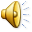 Impossible à moins de 6 mois de pratique
Niveau 4
Le smash
confirmé
Niveau 5
L'incertitude
expert
Niveau 4
Le smash

Confirmé
Niveau 5
L'incertitude

expert
Niveau 2
Le renvoi direct
débutant
Niveau 1
La sauvegarde
Jamais fait
Niveau 3
Le relais pour "attaquer« 
débrouillé
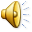 Ca n1
Ca n2
en 2c2 ou 3c3
Ca n3
Ca n4
en 4c4